Supplementary Figures
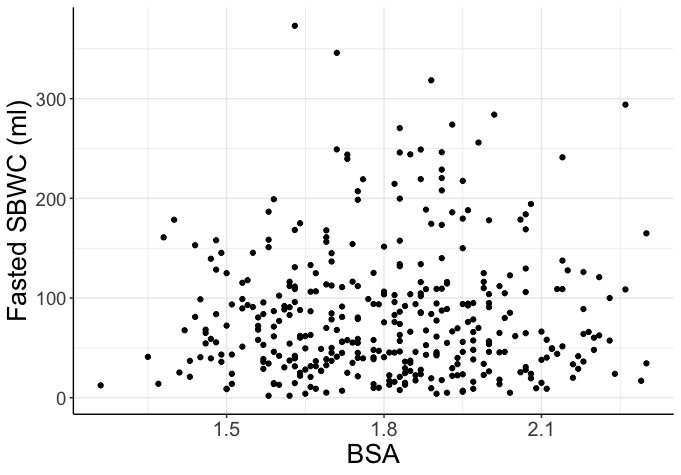 Fig S1: Effect of body surface area (BSA) on fasting SWBC in healthy volunteers and those with diverticulosis: n=366, Spearman, two-sided P=0.654, correlation coefficient 0.024. Weight and/or height data missing in n=70.
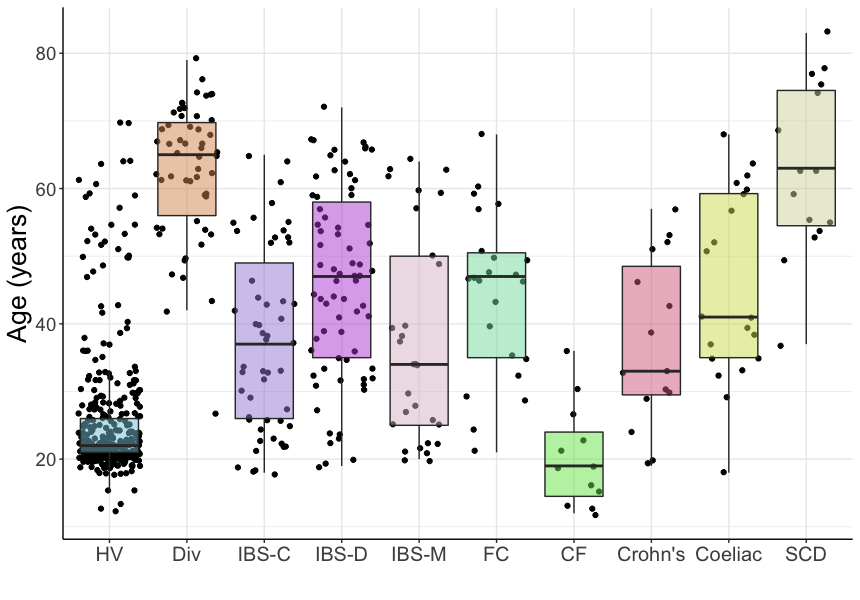 Fig S2: Age distribution in the groups that Figure 1B shows fasting SBWC outcomes for, including healthy volunteers (HV, n=382), people with diverticulosis (Div, n=54), irritable bowel syndrome with constipation (IBS-C, n=51), with diarrhoea (IBS-D, n=71), with both constipation and diarrhoea (IBS-M, n=29), functional constipation (FC, n=23), cystic fibrosis (CF, n=12), Crohn’s disease (Crohn’s, n=15), untreated coeliac disease (n=20) and scleroderma (n=15).
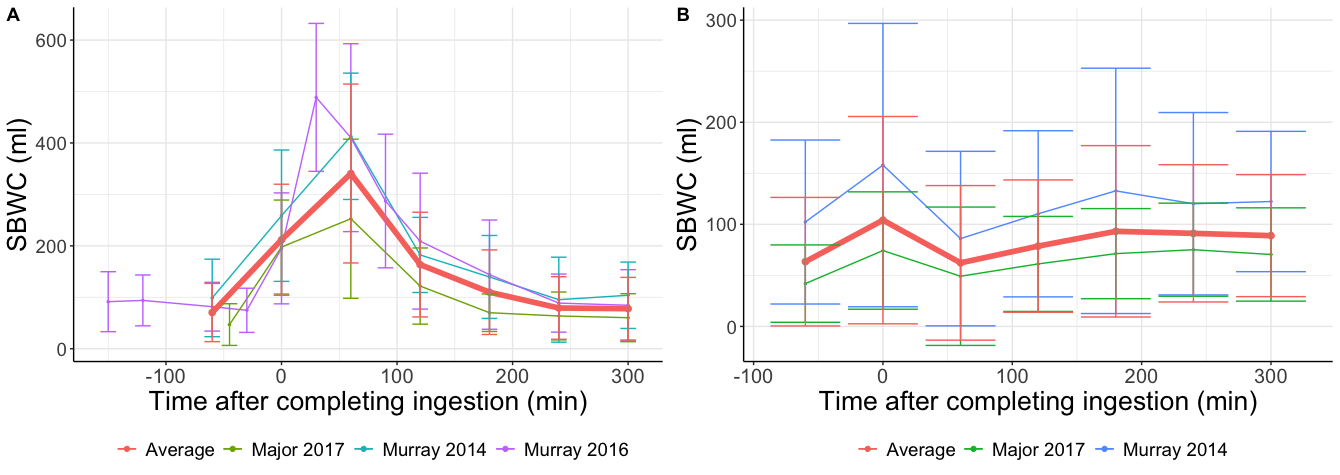 Fig S3: Comparisons of SBWC response in healthy volunteers to fructose (A) and glucose (B) ingestion. The same interventions (40 g of either sugar in 500 ml water) were repeated in different studies17, 18, 20 at n=16-29 and showed similar results. The graphs also show a red line representing the response averaged across all participants. Data are mean and standard deviation.
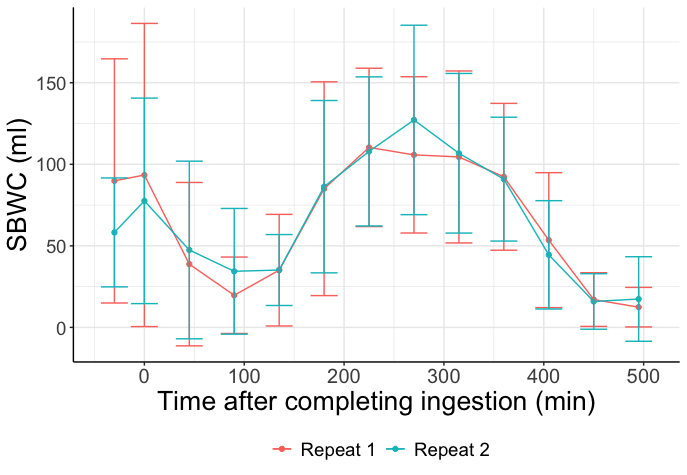 Fig S4: Comparison of SBWC response in a study in which the same protocol was repeated twice within the same cohort, n=2158. The mean and SD are highly conserved.
[Speaker Notes: All same rice puddings]